Opinionsmätning om Nato bland de svenskspråkiga i Finland
Tanskesmedjan Magma & Svenska Yle 

Datainsamling 24.3.–5.4.2022 av Taloustutkimus
Analys av Mikko Majander, samhällsanalytiker vid Magma
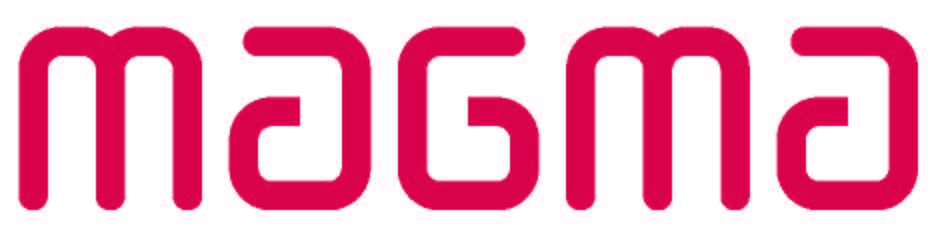 X
Om undersökningen
600 svenskspråkiga intervjuades per telefon 
	Helsingfors & Nyland (297), Södra Finland inkl. Åboland (73), 
	Västra Finland inkl. Österbotten (211), Norra & Östra Finland (19) 
Respondenter enligt ålder & utbildning
	18–34 år (164), 35–49 år (119), 50–64 år (127), 65–79 år (190) 
	Grundskola (69), Andra stadiet (199), Kort eftergymnasial (41), 
	Lägre högskola (141), Högre högskola (150) 

Kvoturval (representativt för målgruppen enligt landskap, ålder och kön) 
Felmarginal ± 4,1 procentenheter
Borde Finland bli medlem i Nato?
Majoriteten (52 %) svarade ”Ja” 
	Svagt motstånd (13 %) men många tvekar (35 %), 
	46 % av kvinnorna ”vet ej” (jfr. 24 % av män) 
Opinionen har förändrats, motståndet har minskat dramatiskt 
	I Magmas mätning från 2017 stödde endast 36 % (helt eller delvis) 
	ett Natomedlemskap, 50 % var av annan åsikt och 14 % svarade ”vet ej”
	År 2014 var siffrorna ”Ja” 38 %, ”Nej” 39 %, ”Vet ej” 23 %  
Svenskspråkiga är osäkrare än befolkningen i helhet
	Taloustutkimus i mars: Ja 63 %, Nej 16 %, Vet inte 21 % 
	Kantar TNS i mars: Ja 54 %, Nej 21 %, Vet inte 25 %
Borde Finland bli medlem i Nato?
Borde Finland bli medlem i Nato?
Äldre generationer betydligt mer pro-Nato än de unga 
	Över 60 % av åldersgruppen 50+ svarade ”Ja” medan hälften av under 35 	åringar svarade ”vet ej”
	Trenden motsavarar befolkningen i helhet 
Jämt regionalt 
	Österbotten aningen mer kritiskt än Nyland
Stödet ökar endast lite bland demografin med högre utbildning 
	17–18 % av de som har grundskola eller andra stadiet som högsta avlagda 	utbildning säger ”Nej” till ett Natomedlem
Borde Finland bli medlem i Nato?
Borde Finland bli medlem i Nato?
Borde Finland bli medlem i Nato?
Borde Finland gå med i Nato också utan Sverige?
Sverigeargument påverkar men bestämmer inte
Stödet för Natomedlemskap minskar med 10 procentenheter om Sverige inte är med, motståndet mer än fördubblas 
Förändringen är störst bland de äldre och från kategorin ”Jag vet inte” till ”Nej” 
Också större i Österbotten (och i Åboland) än i Nyland
Borde Finland gå med i Nato också utan Sverige?
Borde Finland gå med i Nato också utan Sverige?
Borde Finland gå med i Nato också utan Sverige?
Borde Finland gå med i Nato också utan Sverige?